Figure 6. Age correlation of asymmetry in the male subgroup. Post hoc correlation of significant leftward asymmetry in ...
Cereb Cortex, Volume 18, Issue 9, September 2008, Pages 1999–2009, https://doi.org/10.1093/cercor/bhm224
The content of this slide may be subject to copyright: please see the slide notes for details.
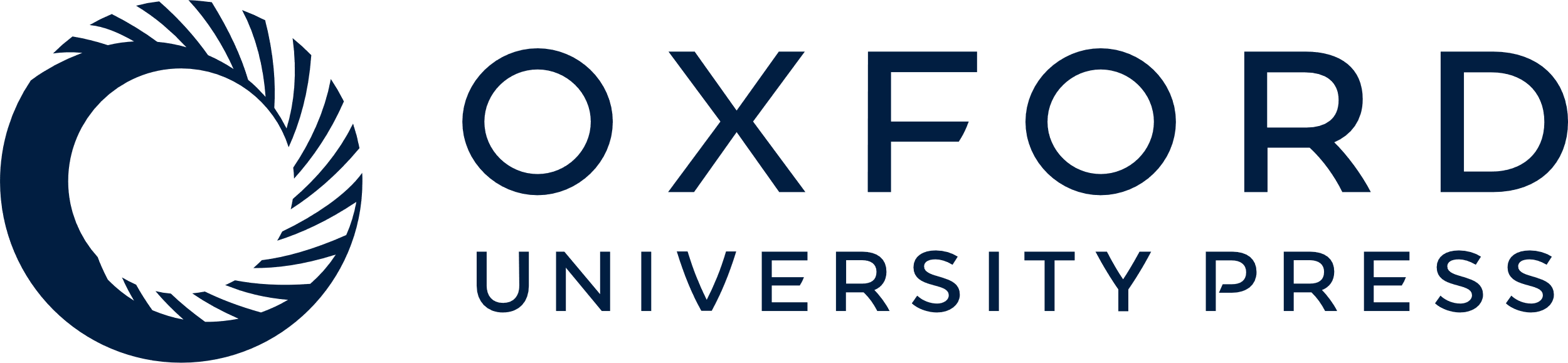 [Speaker Notes: Figure 6. Age correlation of asymmetry in the male subgroup. Post hoc correlation of significant leftward asymmetry in the male subgroup (from positions 19 to 24). The asterisk indicates a 2-tailed P value ≤ 0.05 for the correlation coefficient r. No other significant age-related trends were noted for asymmetry or mean sulcal depth.


Unless provided in the caption above, the following copyright applies to the content of this slide: © The Author 2007. Published by Oxford University Press. All rights reserved. For permissions, please e-mail: journals.permissions@oxfordjournals.org]